Background  to Demand – Marginal Utility
03rd March 2019
Topics to be covered
Utility theory
Optimum level of consumption
Rational behaviour
Imperfect information
Analysing consumer demand 
Characteristics approach 
Estimate demand function
The importance of Brands
Utility Theory
Utility and consumer satisfaction
People buy goods and services because they get satisfaction from them.
Total Utility (TU) and Marginal Utility (MU)
TU: total satisfaction a person gets
MU: additional satisfaction 
Diminishing marginal utility
The more of product a person consumes over a given period of time, the less will be additional utility gained from one more unit
The optimum level of consumption
How much of a good should people consume?
Measure utility, but utility if subjective 
How can we measure satisfaction?
A useful way of  measuring utility is in terms of money
consumer surplus 
marginal consumer surplus
total consumer surplus
consumer surplus and the marginal utility curve
Consumer surplus
Consumer surplus
The excess of what a person would have been prepared to pay for good (i.e., the utility) over what that person actually pays 
Marginal consumer surplus (MCS)
MCS = marginal  utility – price 
Difference between the willingness to pay and the actual amount paid. 
Total consumer surplus (TCS)
TCS = total  utility – total expenditure (price x quantity) 
Rational consumer behaviour: The attempt to maximise to consumer behaviour.
Tina’s marginal utility from petrol
a
b
c
MU, P (pence per litre)
MU
Q (litres per annum)
Tina’s consumer surplus from petrol
a
b
c
P
MU, P (pence per litre)
MU
Q (litres per annum)
Tina’s consumer surplus from petrol
a
b
Consumer
surplus
c
P
MU, P (pence per litre)
MU
Q (litres per annum)
Consumer surplus
MU, P
Supply
Total
   consumer
             surplus
P1
Producer surplus
MU=D
O
Q1
Q
Marginal Utility and Demand Curve
Individual’s demand curve: same as the marginal utility curve
Individuals seek to maximise consumer surplus and hence consume where P=MU
Market demand curve
Horizontal sum of all individuals demand curves and hence MU curves
Q   Rational consumer behaviour is where a person consumes the amount of a good that:
maximises the total utility from the good.
maximises the consumer surplus from the good.
minimises the amount spent on the good to achieve a given level of utility.
maximises the marginal utility from the good.
equates the marginal utility with that from other goods.
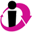 [Speaker Notes: Answer B]
Marginal Utility Theory
Limitations of the one-commodity version
marginal utility affected by consumption of other goods
Effect of multiple choices: characteristics approach
Risk, Uncertainty and Insurance
Demand under conditions of risk and  uncertainty
the problem of imperfect information
Attitudes towards risk and uncertainty
defining risk and uncertainty
types of odds
risk attitudes
risk neutral
risk loving
risk averse
Risk, Uncertainty and Insurance
Diminishing marginal utility of income and attitudes towards risk taking
most people are risk averse
diminishing marginal utility of incomes
Total utility of income
TU
Diminishing marginal utility of income
a
Total utility
U1
0
10 000
15 000
5000
Income (£)
Total utility of income
TU
b
U2
Diminishing marginal utility of income
a
U1
Total utility
0
10 000
15 000
5000
Income (£)
Total utility of income
TU
c
U3
b
U2
Diminishing marginal utility of income
a
U1
Total utility
0
10 000
15 000
5000
Income (£)
Total utility of income
U4 = ½ (U1 + U3)
TU
c
U3
b
U2
d
U4
a
U1
Total utility
£10 000 is preferable to a 50:50 chance of either £5000 or £15 000
0
8000
10 000
15 000
5000
Income (£)
Risk, Uncertainty and Insurance
Insurance: a way of removing risks
how insurers spread risks
the law of large numbers
importance of the independence of risks
problems for insurers
adverse selection
moral hazard
The Characteristics Approach
Consumer choice between products
importance of products’ characteristics
Identifying & plotting characteristics
plotting a product’s mix of characteristics
The characteristics of two brands of breakfast cereal
Healthbran
Tastyflakes
h1
t1
f3
s3
Quantity of fibre
f1
O
s1
Quantity of sugar
The Characteristics Approach
Consumer choice between products
importance of products’ characteristics
Identifying & plotting characteristics
plotting a product’s mix of characteristics
changes in a product’s characteristics
The characteristics of two brands of breakfast cereal
Healthbran
Tastyflakes
h1
t1
f3
s3
Quantity of fibre
f1
O
s1
Quantity of sugar
The Characteristics Approach
Consumer choice between products
importance of products’ characteristics
Identifying & plotting characteristics
plotting a product’s mix of characteristics
changes in a product's characteristics
The budget constraint
affects how much of each characteristic can be purchased
The characteristics of two brands of breakfast cereal
Healthbran
Tastyflakes
h1
t1
f3
s3
Quantity of fibre
f1
O
s1
Quantity of sugar
The Characteristics Approach
Consumer choice between products
importance of products’ characteristics
Identifying & plotting characteristics
plotting a product’s mix of characteristics
changes in a product’s characteristics
The budget constraint
affects how much of each characteristic can be purchased
effects of a change in the budget
The characteristics of two brands of breakfast cereal
Healthbran
f2
h2
Tastyflakes
h1
t1
f3
s3
s2
Quantity of fibre
f1
O
s1
Quantity of sugar
The Characteristics Approach
Consumer choice between products
importance of products’ characteristics
Identifying & plotting characteristics
plotting a product’s mix of characteristics
changes in a product’s characteristics
The budget constraint
affects how much of each characteristic can be purchased 
effects of a change in the budget
effects of change in a product’s price
The Characteristics Approach
The efficiency frontier
shows the different combinations of characteristics that can be purchased
The efficiency frontier
Assume a given budget and that this
is the maximum amount of Healthbran
that can be afforded for this budget
(assuming no Tastyflakes are purchased)
a
Tastyflakes
f1
The efficiency frontier
c
f3
b
f2
Alternatively, for the same budget, 
assume that this amount of
Tastyflakes could be purchased
(assuming no Healthbran is purchased)
s3
s2
s1
Healthbran
Quantity of fibre
O
Quantity of sugar
The Characteristics Approach
The efficiency frontier
shows the different combinations of characteristics that can be purchased
interpreting a point on the frontier
cases of shifts in the frontier
The optimum level of consumption
indifference curves
plotting indifference curves
the shape of the curves
Choosing between brands
Brand 1
Brand 2
a
Brand 3
b
c
I5
I4
I3
I2
I1
Quantities of any one of
three brands that can be
purchased for a given
budget at current prices:
Brand 2 is chosen.
Quantity of characteristic A
Quantity of characteristic B
Estimating Demand Functions
Understanding the determinants of demand
estimating demand functions
forecasting future demand
Methods of collecting data
market observations
seeing how demand has changed over time
seeing how possible determinants of demand have changed over time
using the information to estimate determinants of demand
but past relationships may not hold in future
Estimating Demand Functions
Using the data to estimate demand functions
general form of a demand function
Qd = a + bP + cY + dPs1  . . . .
P = price of the product
Y = consumer income
Ps1 = price of substitute product 1
a, b, c, d = empirical estimates
estimating demand equations
regression analysis
Forecasting Demand
Importance of demand forecasts
Simple time-series analysis
use of simple time-series analysis
limitations of the analysis
The decomposition of time paths
trends
cyclical fluctuations
seasonal fluctuations
short-term shifts in demand or supply
The decomposition of time paths
Trend
Cyclical
Seasonal
Actual
Sales (number of jumpers)
Years
Brands
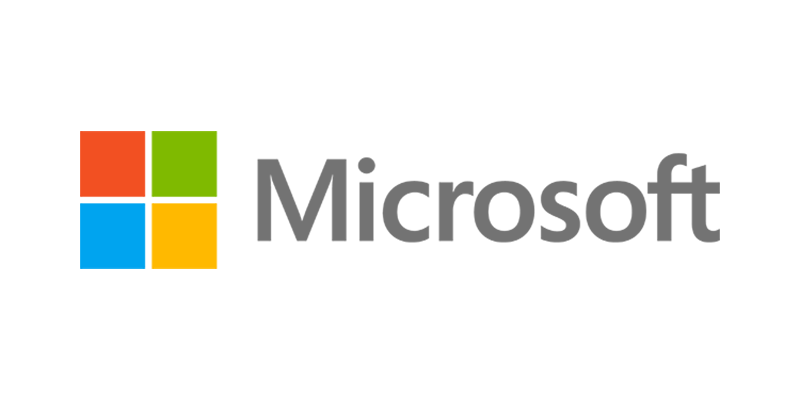 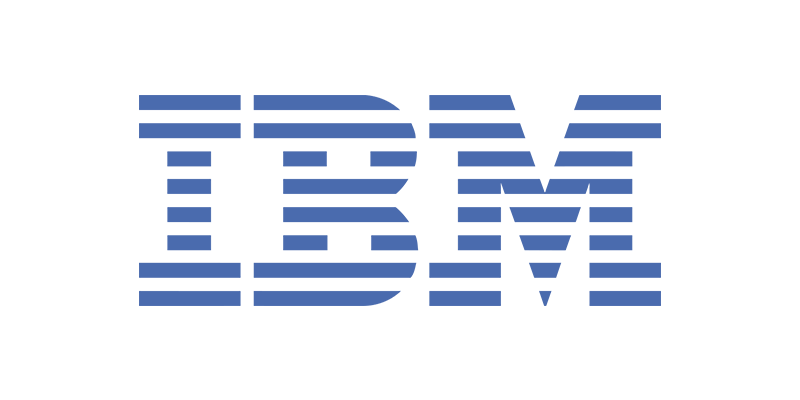 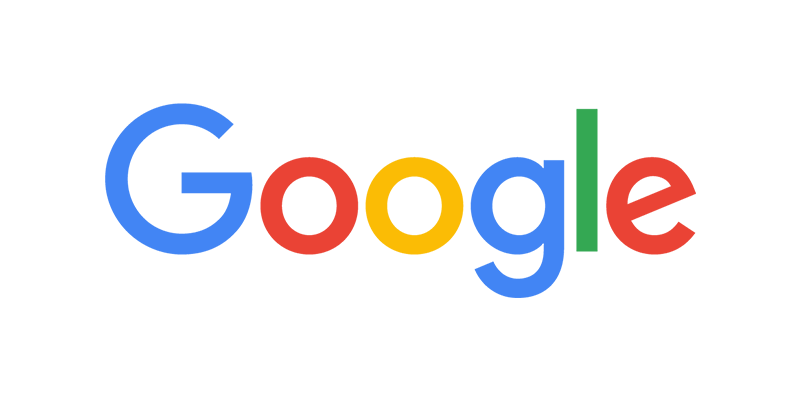 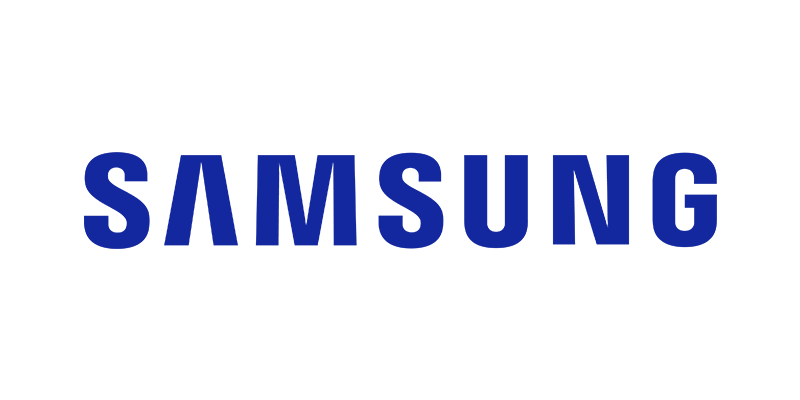 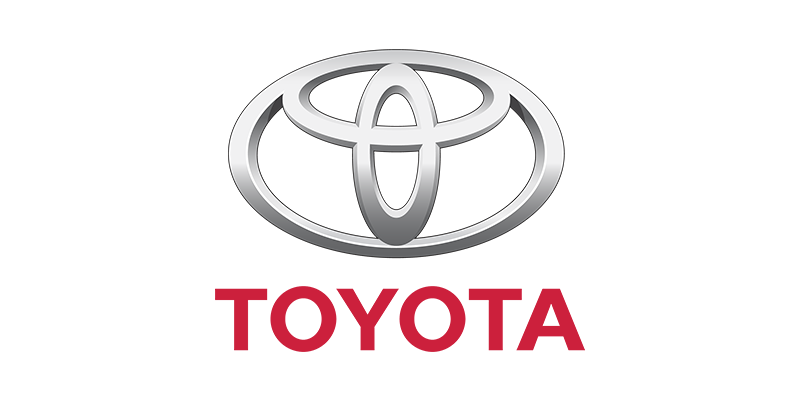 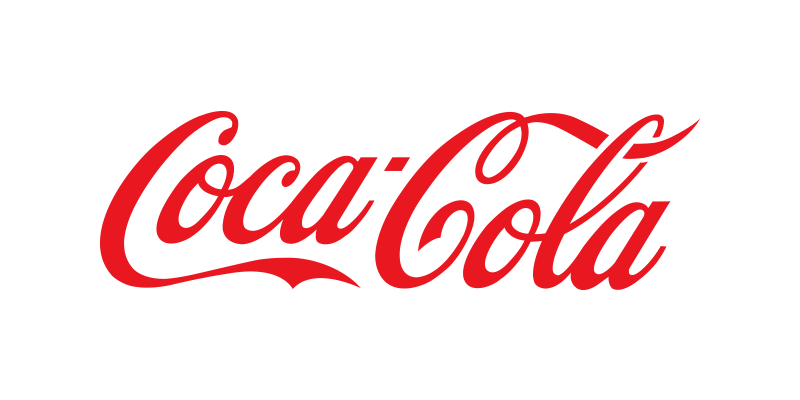 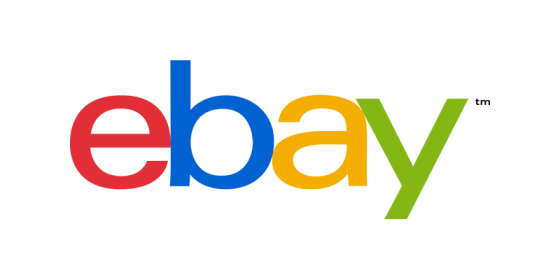 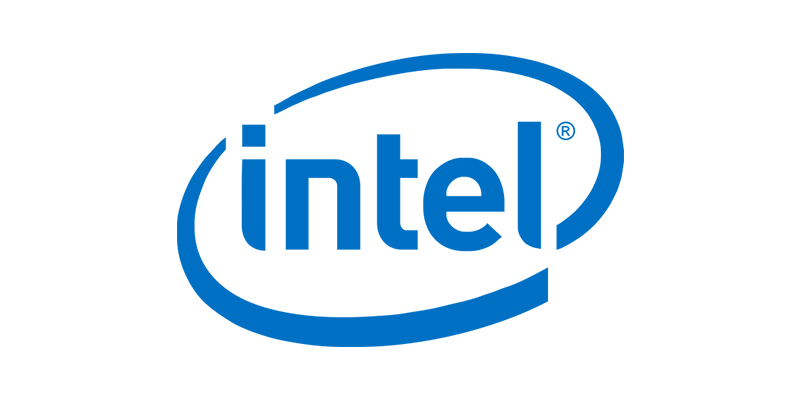 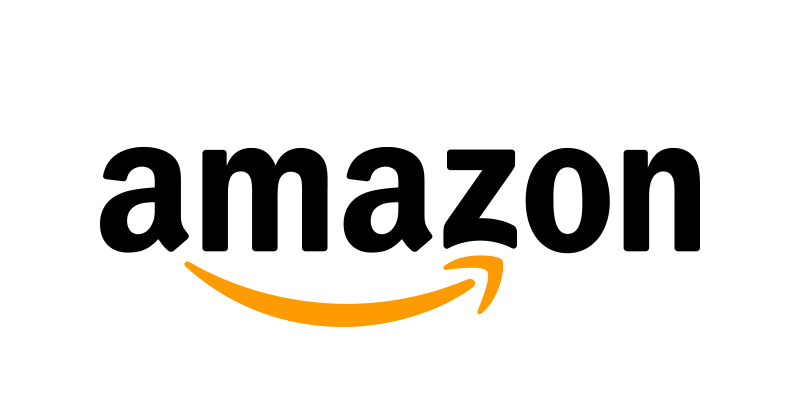 Brand Logos
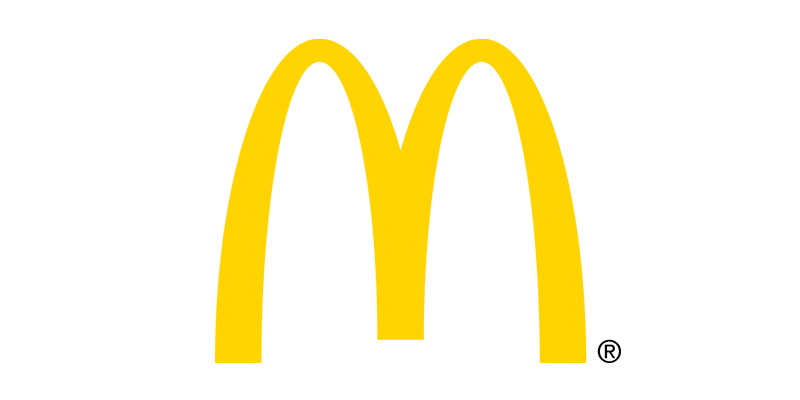 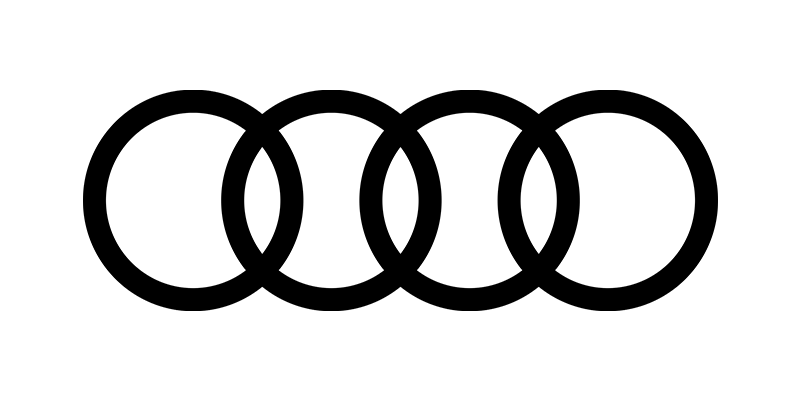 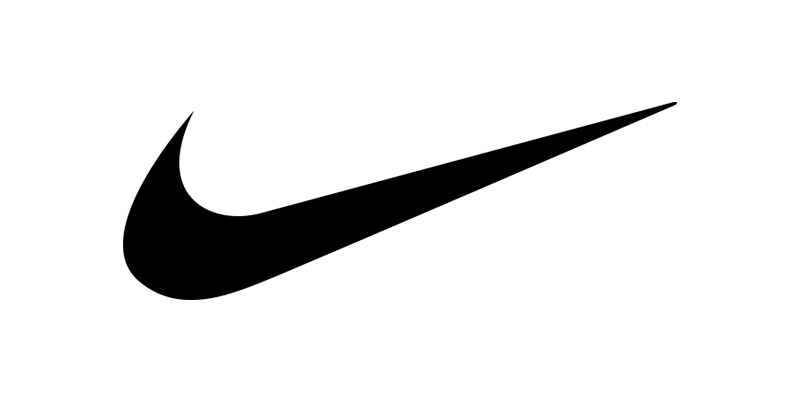 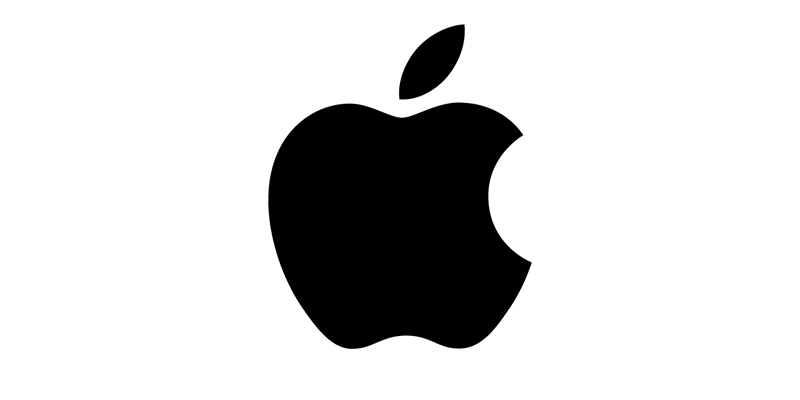 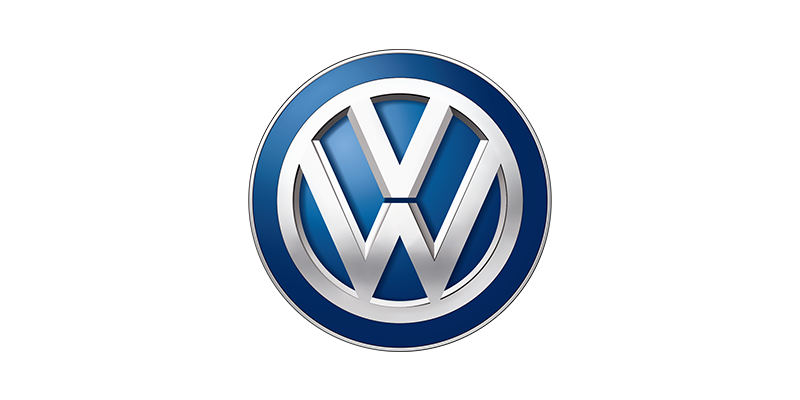 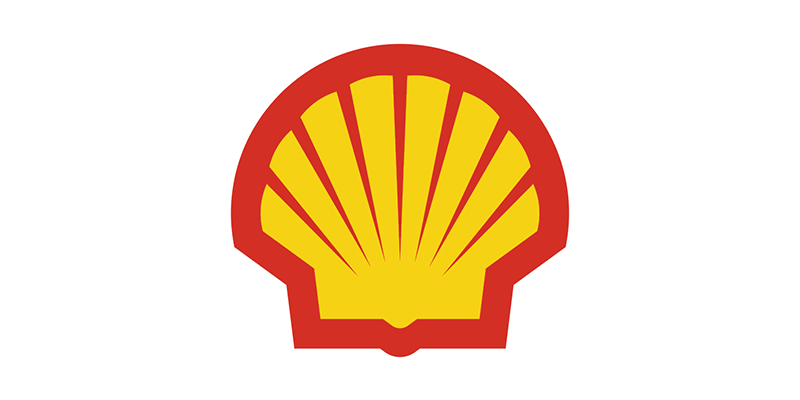 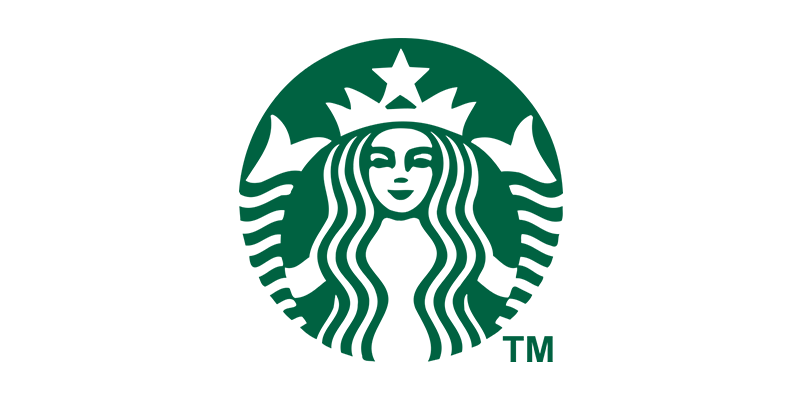 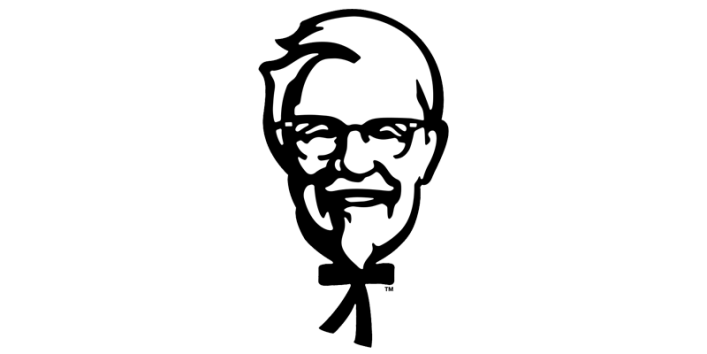 Economics and the 4P’s
Price – Demand, Utility and Elasticity
Place – Economic Geography
Product – Factors of production, Supply
Promotion – Game Theory, Market Structures
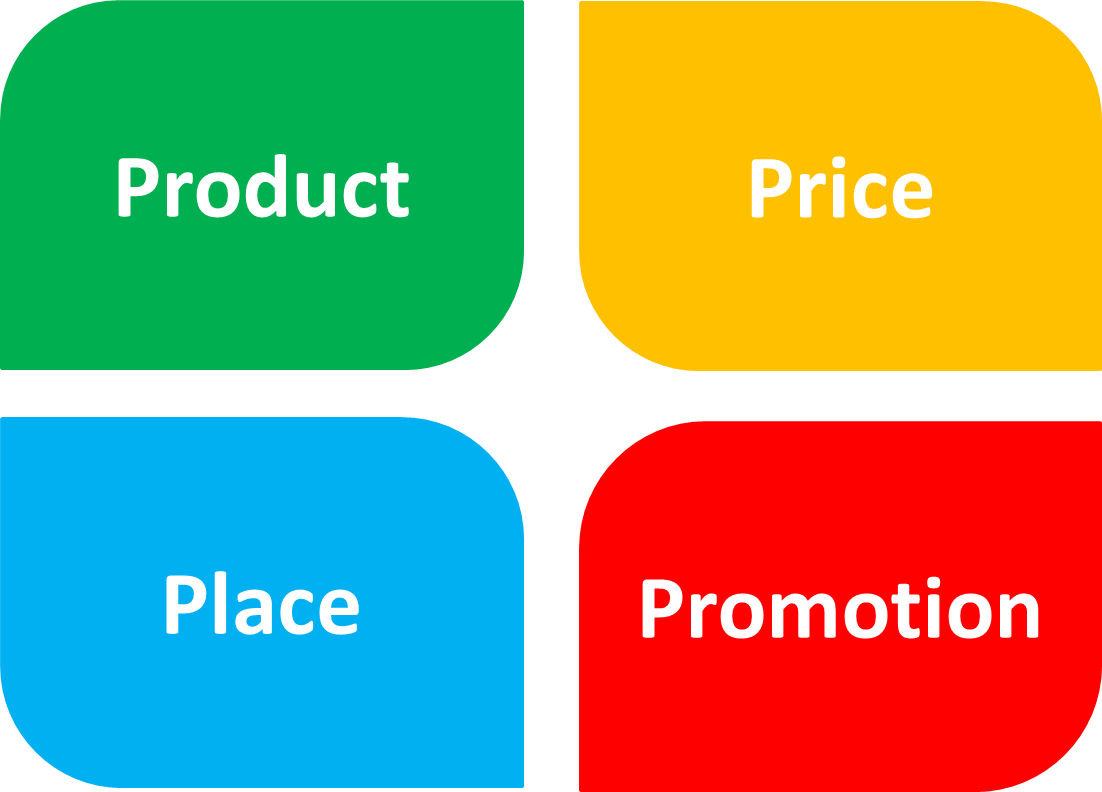